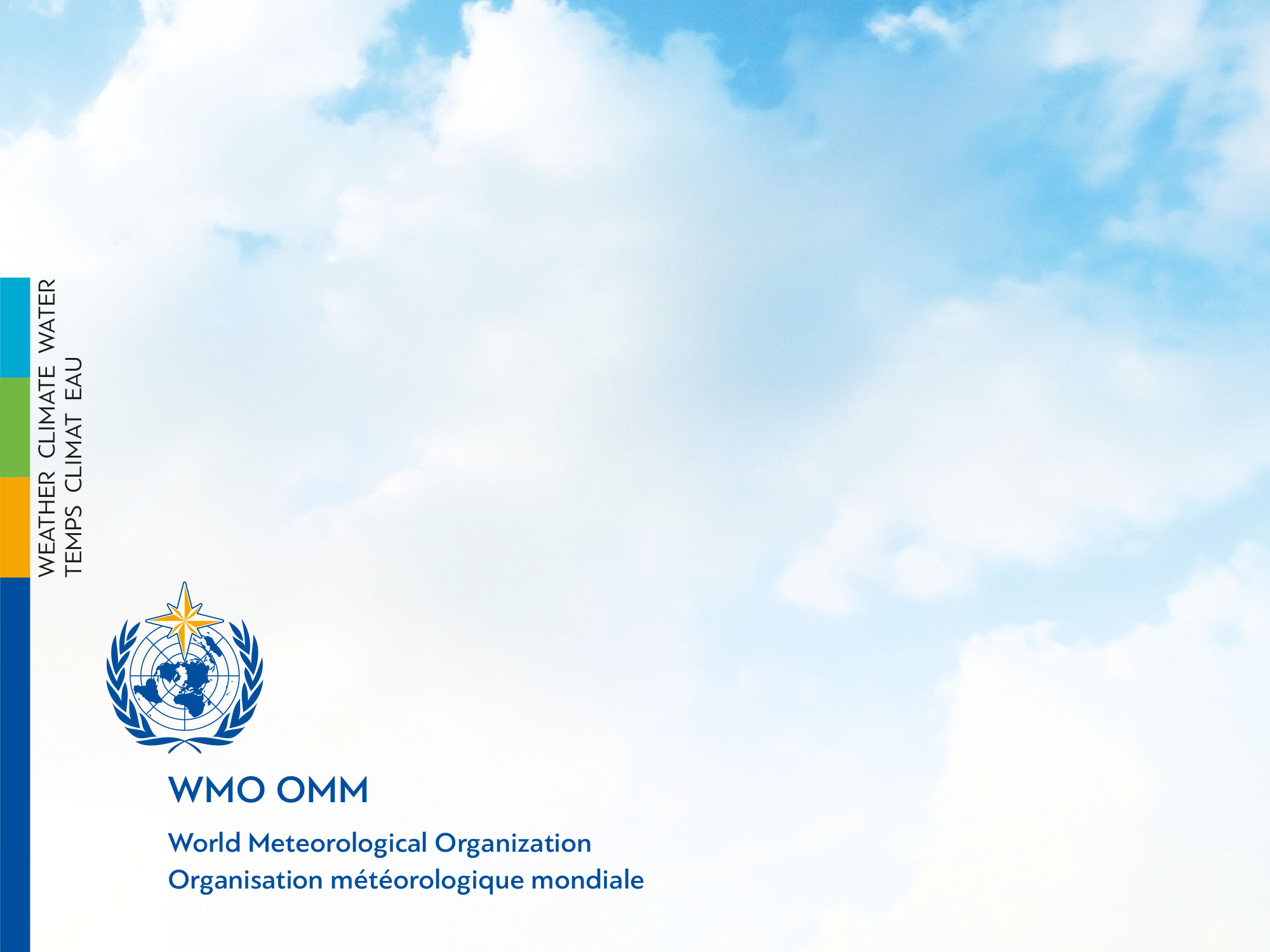 RA-I WMO Global Campus Meeting
WMO Education and Training Programme
Presentation Summary
The WMO Education and Training Programme
Collaboration on donor-funded projects
WMO Regional Training Centers (Roles and Responsibilities)
The WMO Education and Training PRogramme
Challenges of Human Resources Development in NMHSs
WMO estimates a workforce of 200,000 globally in NMHSs. (This does not capture many other related institutions) 
Professional development needs are increasing. Roles are changing and expanding, requiring retraining. Technology is changing the way an NMHS provides its services
We need to provide additional opportunities for ongoing learning to reach ALL those in need, before and throughout their careers (Including Anytime, Anywhere Learning)
Experts expected to be trained from 2017 global survey
[Speaker Notes: According to the responses received from 147 Members, 18’597 experts expected to be trained in 2017 (as of 1 Feb 2017 submissions)
Members expect their 1080 experts to be trained in 2017 through the support of WMO, 
This exceeds the numbers that can be supported by WMO regular budget (ETRP supports less than 200 per year, we do not have a figure for the other WMO Programmes)
This number does not exceed the reported numbers supported by RTCs in 2015 (1793)
It is unclear whether those expecting to be supported by projects are already in progress, or anticipated.]
WMO ETR Programme requires involvement of  all Members and WMO Structures
IMPROVED MEMBER SERVICES
GOVERNANCE, PRIORITIZATION, AND GUIDANCE
EDUCATION AND TRAINING PARTNERS
COURSES AND RESOURCES
MEMBER NEEDS
New job candidates prepared with required qualifications
Continuously trained, competent workforce
Skilled researchers
WMO sponsored and co-sponsored courses
Fellowships
Conference and Meetings for RTCs and Training Partners
Courses and resources  for trainers
WMO Congress and Executive Council
Commissions and Panels
Technical Departments

WMO Guidance material
Regional needs assessments
Secretariat surveys
Member requests

Donor funded project assessments
WMO RTCs
Fellowship Partners
Universities
NMHSs
International Organizations
WMO ETR Office Structure
[Speaker Notes: 20-30 short courses per year co-sponsored, 2-3 Seminars
50-60 new Fellowships each year, over 200 concurrent fellowships in progress]
WMO ETR Office Programme Activities
WMO ETR Training Activities Division
WMO Fellowships Division
Guidelines for RTCs and Partners
Fellowships guidelines available at https://public.wmo.int/en/resources/training/fellowships 
Training guidelines available at https://www.wmo.int/pages/prog/dra/etrp/ProcessesforOfferingTrainingCourses.php
The updated Guide for WMO fellows
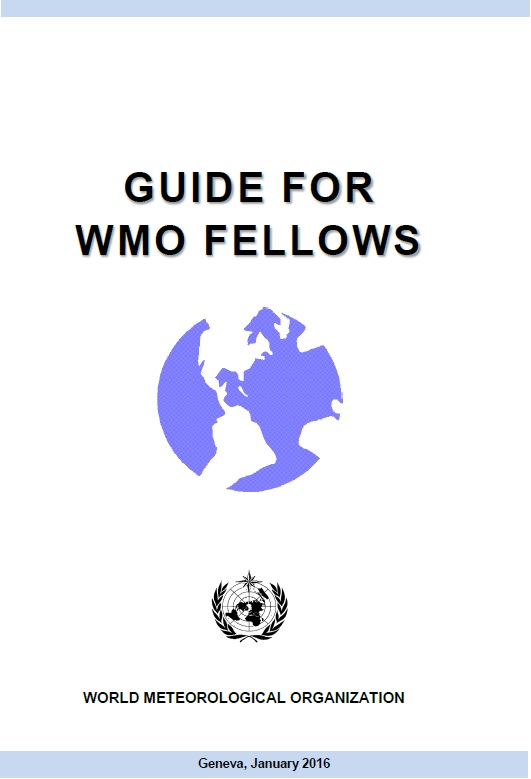 More specific and practical instruction for 
WMO Fellows implementation to enhance 
effectiveness and transparency.

To be reviews frequently when necessary.

Contents include:
1. Introduction 
2. General information  
3. Obligations of WMO Fellows  
4. Preparation for the Fellowship  
5. Travel  
6. Stipend  
7. Allowances  
8. Tuition and other fees  
9. Final report  
10. Hospitalization  
11. Group medical, accident, disability and death scheme 
for Fellows  
12. Stipend payment instruction
ETR Office Strategic Priorities for Training and Capacity Development
Strategic Priorities for ETR Support
Courses for Trainers
WMO Online Course for Trainers offered since 2014
WMO Training Development Workshops offered many years
Over 200 students since 2014
Offered in English, French, Spanish, Russian
Addresses nearly all WMO Competency Requirements for Education and Training Providers
Goal is to increase knowledge and skills of WMO Member training professionals in planning, developing, delivering, assessing, and evaluating learning activities
WMO Online Course for Trainers
Taught fully online, asynchronously, with some synchronous events. 
Addresses both classroom and online learning
Online course is highly active, takes place over approximately 9 weeks
Students create a Training Development Plan during the course as their core project
All resources collected in the Trainer Resources Portal for open use at anytime (https://etrp.wmo.int/course/view.php?id=30 )
Catalytic Effect of Online Courses for Trainers
46	Participants from 15 Members
	Algeria, Angola, Burundi, Cameroon, Canada, Comoros, Côte d'Ivoire, DR Congo, Madagascar, Mali, Morocco, Niger, Spain, Tunisia, Ukraine
19	Facilitators/Coaches (voluntary)Brazil (2016*), Canada x3 (2016*), China (2017*), France, EUMETSAT x2, Madagascar (2011*), Morocco x2 (2015*), Senegal (2015*), Switzerland (2016*), WMO/CGMS VLab (UK), WMO ETR x2
*10	Facilitators were former WMO Online Course participants from prior years indicated
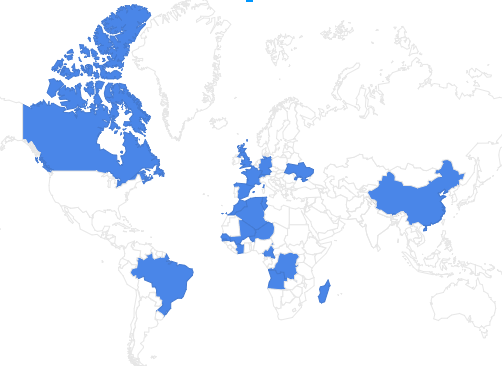 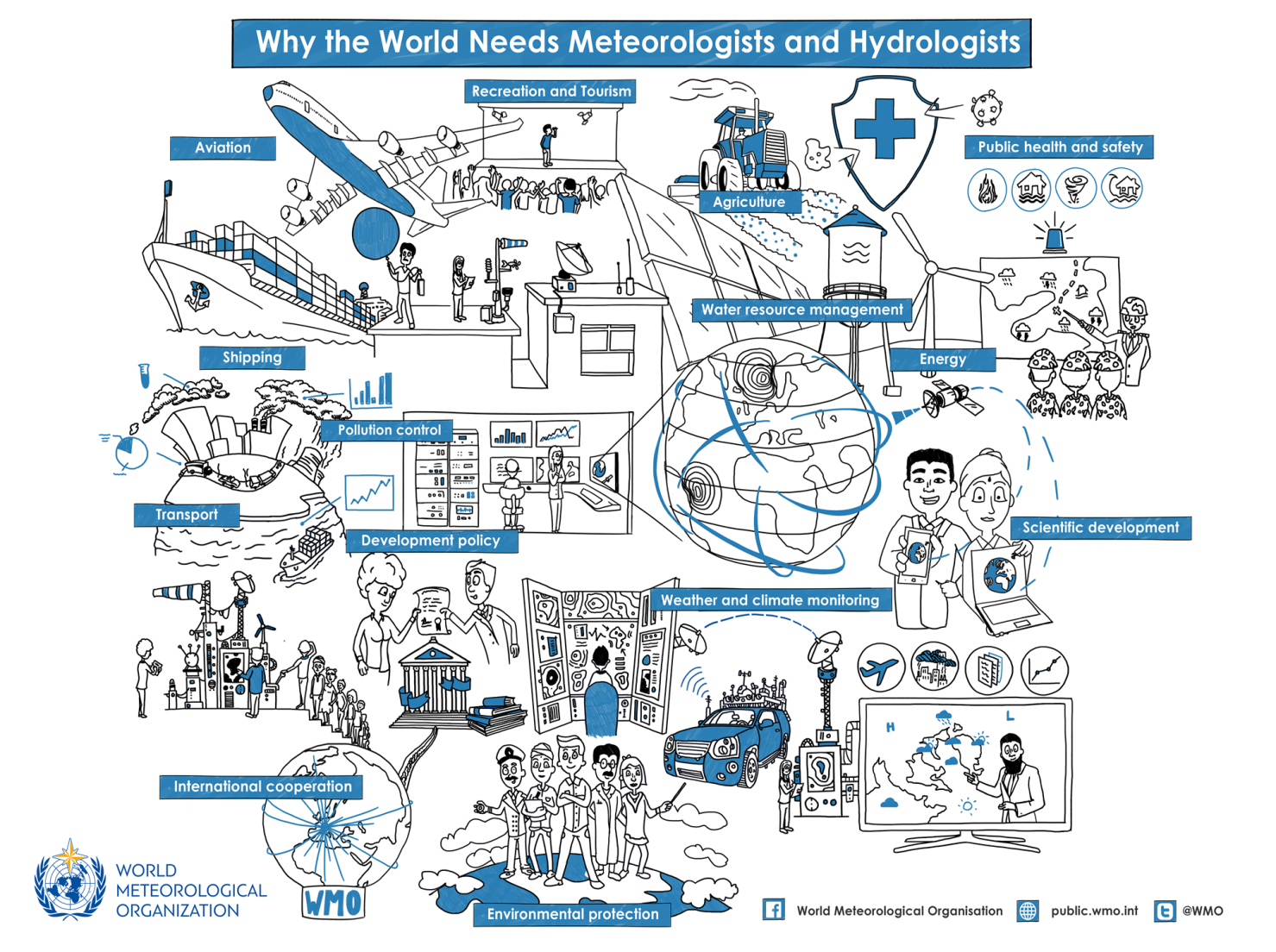 Published Guides and Guidelines
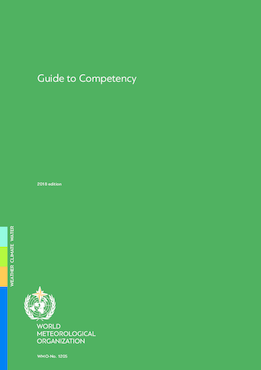 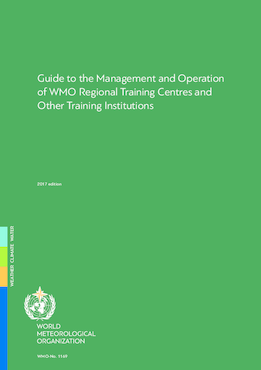 Recent ETR Publications
WMO Global Campus Innovations (ETR-25, in preparation)
Compendium of WMO Competency Frameworks (in preparation)
An International Agenda for Education and Training in Meteorology and Hydrology(WMO-No. 1219)
Guide to Competency (WMO-No. 1205) (all WMO languages)
Guide to the Management and Operation of WMO Regional Training Centres and Other Training Institutions (WMO-No. 1169)
A Career in Meteorology (WMO-No. 1126)
Developing Meteorological and Hydrological Services through WMO Education and Training Opportunities (ETR-25)
A Compendium of Topics to Support Management Development in NMHSs (ETR-24)
Impact Evaluation of the WMO Fellowships Programme (ETR-23)
Seasonal Climate Forecast – Course Package Theory and Operational Principles, Project Report (ETR-22)
Status of Human Resources in National Meteorological and Hydrological Services (ETR-21)
WMO Competency Frameworks
Aeronautical Meteorological Forecaster 
Aeronautical Meteorological Observer 
Competencies for Provision of Climate Services 
Marine Weather Forecasters 
WMO Information System Competencies 
Education and Training Providers
Personnel Engaged in Operational Forecasting (PWS) 
Weather Broadcasters and Communicators (PWS) 
Advisors Supporting Disaster Prevention and Mitigation and other User Activities (PWS)
Competency Requirements for Persons Engaged in the Development and Delivery of Products and Services to Meet User Requirements (PWS) 
Meteorological Observations (OBS) 
Competency Framework for Instrumentation (OBS) 
Competency Framework for Calibration (OBS)
Competency Framework for Observing Programme and Network Management (OBS) 
Satellite Skills and Knowledge for Operational Meteorologists 
Radar Skills and Knowledge for Operational Meteorologists 
NWP Skills and Knowledge for Operational Meteorologists
WMO Qualifications Frameworks
Basic Instructional Packages (BIP-M)—All in the process of being reviewed by commissions and EC Panel of Experts on ETR
BIP-M (Meteorologist)
BIP-MT (Meteorologist Technician)
BIP-H (Hydrologist)
BIP-HT (Hydrologist Technician)
BIP-CS (Climate Services) Newly in development
WMO Strategic Plan
Goal 1 Better serve societal needs: delivering, authoritative, accessible, user-oriented and fit-for-purpose information and services 
Goal 2 Enhance Earth system observations and predictions: Strengthening the technical foundation for the future
Goal 3 Advance targeted research: Leveraging leadership in science to improve understanding of the Earth system for enhanced services 
Goal 4 Close the capacity gap on weather, climate, hydrological and related environmental services: Enhancing service delivery capacity of developing countries to ensure availability of essential information and services needed by governments, economic sectors and citizens 
Goal 5 Strategic realignment of WMO structure and programmes for effective policy and decision-making and implementation
Some WMO Priority Areas for Service Delivery Improvements
WMO Global Integrated Observing System
Impacts-based Forecasts and Warnings
Global Prediction System (GDPFS)
New and emerging service areas
Climate services
Integrated urban hydrometeorological and climatological services
Critical hydrological services including water resource management, flash flood and low water flow forecasts, etc. 
Sand and dust storms warnings
Cryosphere monitoring
New customer sectors
Summary: Future directions
Collaboration on Donor-funded Projects
WMO Projects
Increasing donor-funded projects are creating new opportunities for RTCs to serve their region and mobilize new resources
Requires careful project planning 
Requires smart utilization of available expertise, including outside experts
New projects created each year
ACREI Project
Donor: Adaptation Fund	
Partners: ICPAC, WMO, FAO					
Countries: 	Ethiopia, Kenya, and Uganda
Duration: August 2018 to August 2021 (3 years)
Goal: Develop and implement adaptation strategies & measures that will strengthen the resilience of vulnerable smallholder farmers, agro-pastoralists & pastoralists in the Horn of Africa to climate variability and change (..in line with IDDRSI, NAPs..)
Highway: HIGH impact Weather lAke sYstem
Donor: DFID
Partners: WMO, UK Met Office, UCAR, TAHMO, Action Aid, NMHSs: KMD, TMA, Météo Rwanda, UNMA	
Duration: 1 Oct 2017 – 30 Mar 2020
Goal: Establishment of a sustainable Regional Early Warning System in the Lake Victoria RegionContact:
Intra-ACP Climate Services and Related Applications Programme
Donor: EU	
Partners: WMO, AUC, ECOWAS/AGRHYMET, ECCAS, IGAD/ICPAC, SADC, IOC, CIMH, SPREP; EUMETSAT, EU Joint Research Centre (JRC); others					
Countries: 	ICPAC/Gr.Horn of Africa - Kenya; AGRHYMET- Burkina Faso; ECCAS, IOC, SADC-TBD
Duration: 1 Oct 2019 – 30 Mar 2024
Goal: Strengthen and improve the climate services value chain in ACP countries
Kenya AMDAR (Aircraft Meteorological Data Relay Programme)
Donor: DFID/Met Office WISER	
Partners: WMO, Kenya Meteorological Department (KMD) and Kenya Airways (KQ)					
Duration: 1 Sept 2017 – 30 Mar 2020
Goal: Establishment and operation of the AMDAR Programme in Kenya. Increased availability and use of AMDAR Data will improve products and services in various economic sectors (i.e. agriculture, health, DRR, climate change, etc.), in particular the aviation sector.
CREWS Projects (Climate Risk and Early Warning Systems)
Donor: Green Climate Fund, IDA, GFDRR, GEF, AfDB, World Bank, CREWS West Africa (multi-partner)
Partners: Multiple partners			
Countries: Mali, Burkina Faso, DRC, Niger, West Africa, Chad, Togo
Duration: Varies
Goal: Improve multi-hazard early warning systems and improve resilience of most vulnerable countries to extreme weather and the impacts of climate change. Broad scope includes enhancing regional cooperation and utilization of cascading (seamless) forecasting (GPCs, RSMCs, NMHSs, RTCs, Regional Calibration Centers, RCCs)
Contact: John Harding, CREWS Secretariat, WMO
FOCUS-AfricaFull-value chain Optimized Climate User-centric Services for southern Africa
Donor: In proposal	
Partners: WMO, BSC, Met Office, WEMC, SADC, EDF, ACMAD, CSIR, universities, met services, others	
Countries: 	SADC countries
Duration: TBD
Goal: Develop full value chain climate services in the SADC region targeting specific sectors using industry relevant case studies, strengthening the underpinning climate prediction and projection science and assessment of associated socio-economic benefits.
VFDM: Integrating Flood and Drought Management and Early Warning for Climate Change Adaptation in the Volta Basin
Donor: Adaptation Fund	
Partners: WMO, Global Water Partnership West Africa, Volta Basin Authority					
Countries: Benin, Burkina Faso, Côte d’Ivoire, Ghana, Mali and Togo 
Duration: 26 June 2019- 25 June 2023
Goal: Provide the first large scale and transboundary implementation of Integrated Flood and Drought Management by empowering the National Meteorological and Hydrological Services (NMHS) and other competent authorities.
Global Hydrometry Support Facility(WMO HydroHub)
Donor: SDC 
Partners: WMO, TBD
Countries: 	TBD
Duration: 1 September 2016 – 31 August 2020
Goal: Expand a reliable and sustainable base of hydrometeorological data and information services in support of informed decision and policy-making in water management.
PACC/RCC
Donor: Italian Agency for Development Cooperation (AICS) 
Partners: CNR-IBE, AGRHYMET, WMO
Countries: 	CILSS & ECOWAS countries
Duration: 10 April 2017 – March 2020
Goal: Reduction of impacts of natural disaster and climate change on agricultural sector in West Africa. Improved capacity of national technical services in the West African countries to support sustainable development, in response to climate change and its associated risks
Conclusion
Express your interest in participation in WMO-coordinated projects
Consider carefully your internal capacity for international and national capacity development projects
Document well your internal expertise and facilities, share with WMO ETR Office
Expand your experience in responding to proposals and leading projects
WMO Regional training centers
WMO RTCs and Training Partners
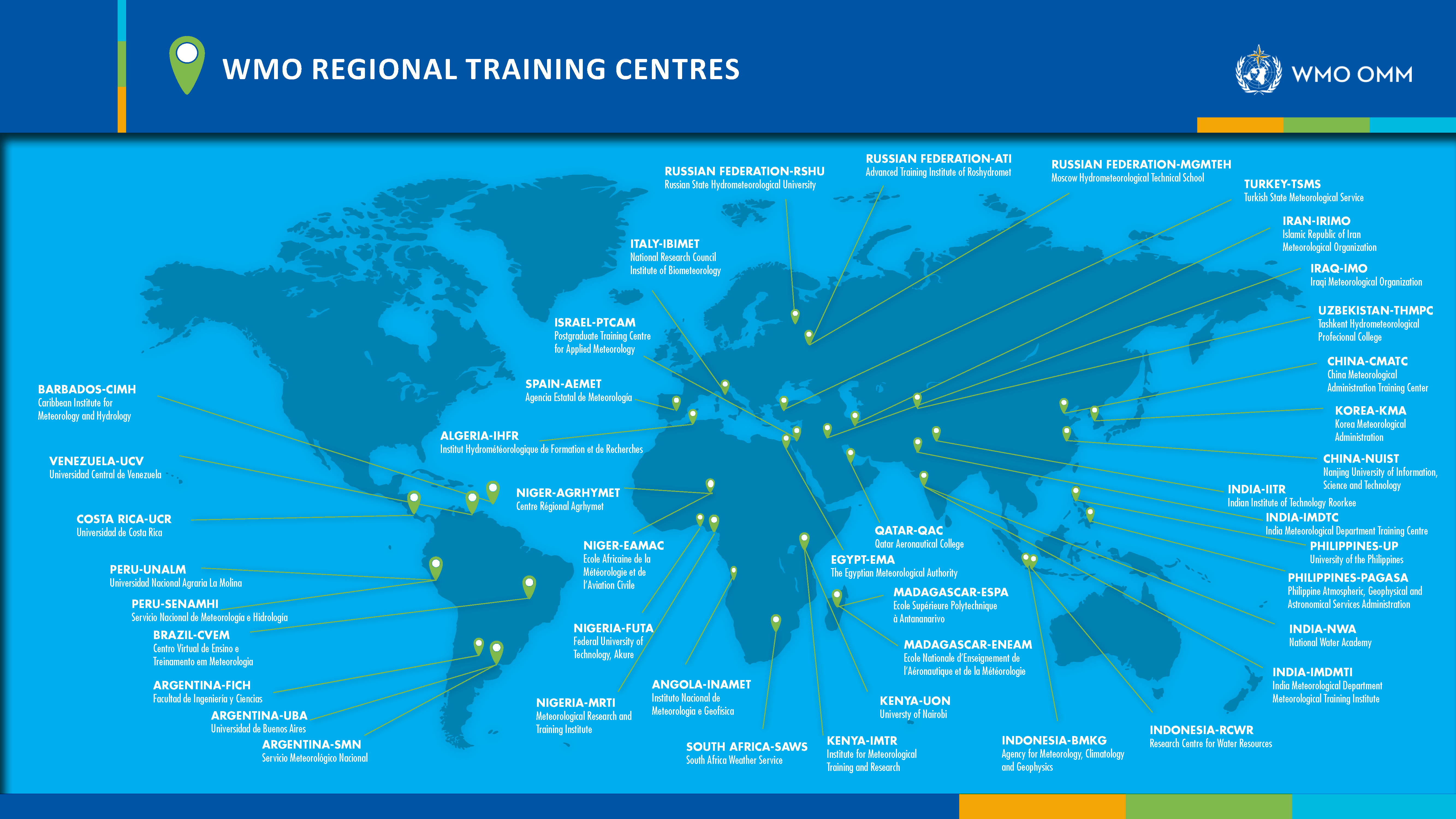 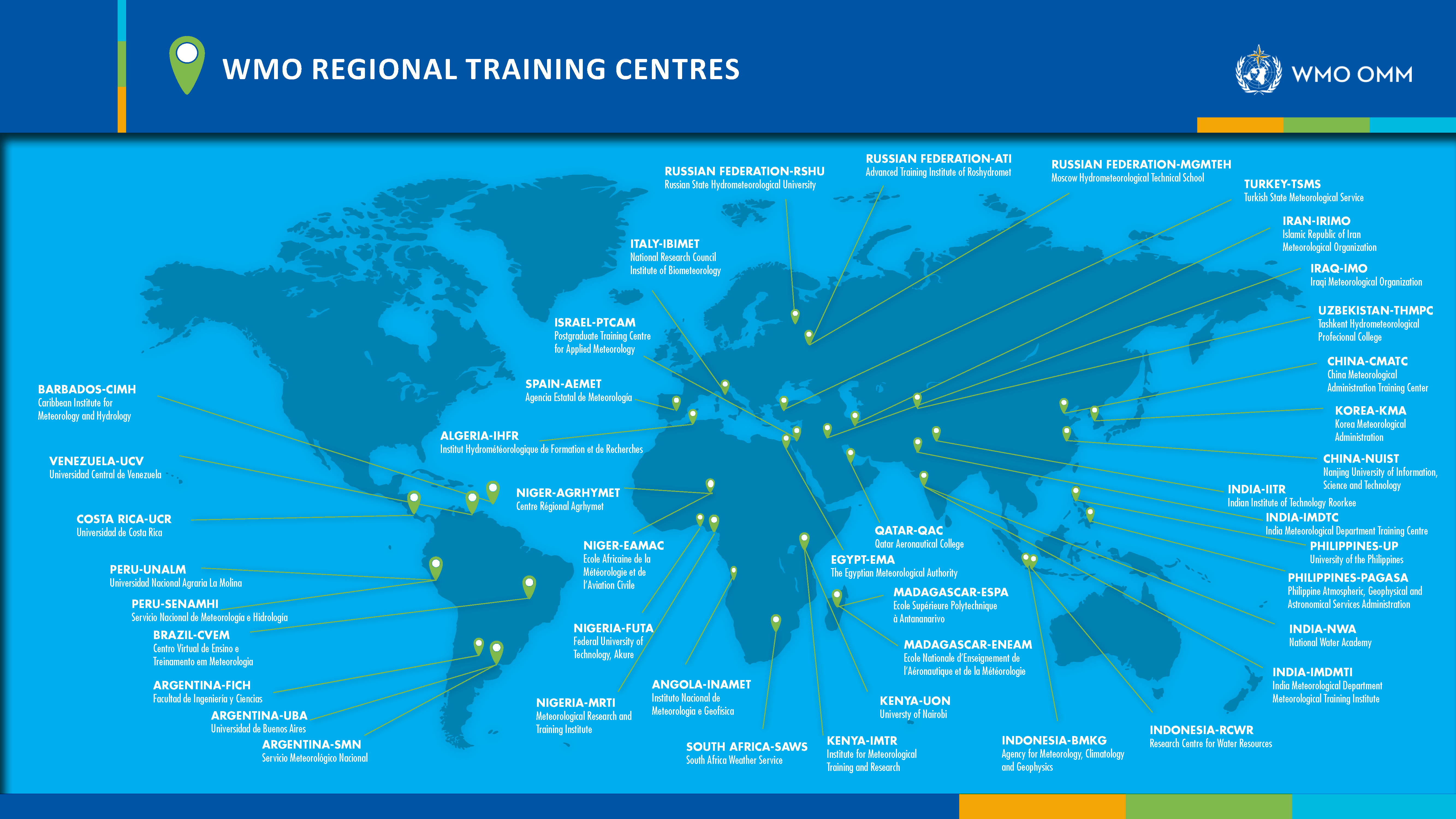 Additional WMO ETR Training Partners
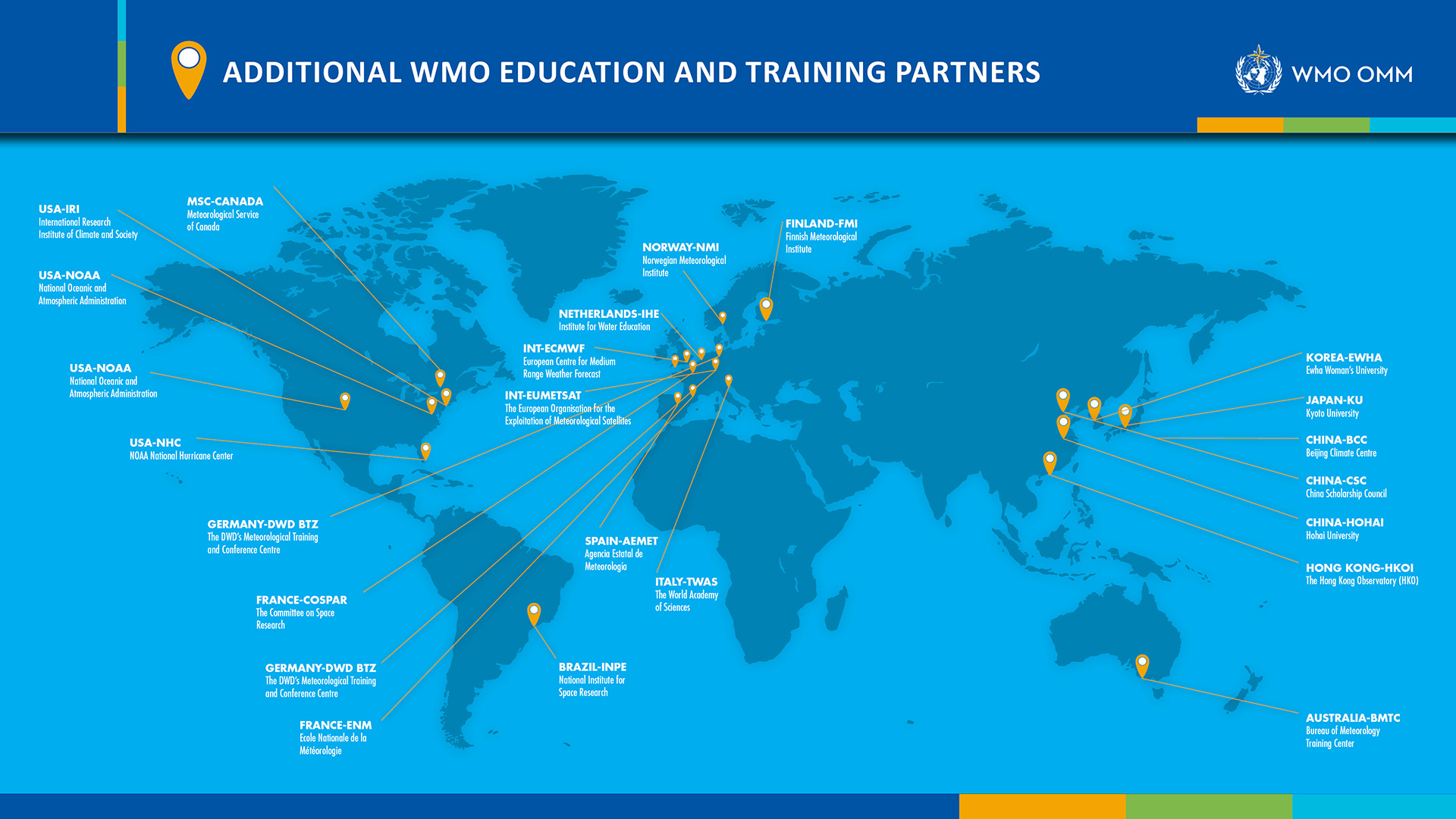 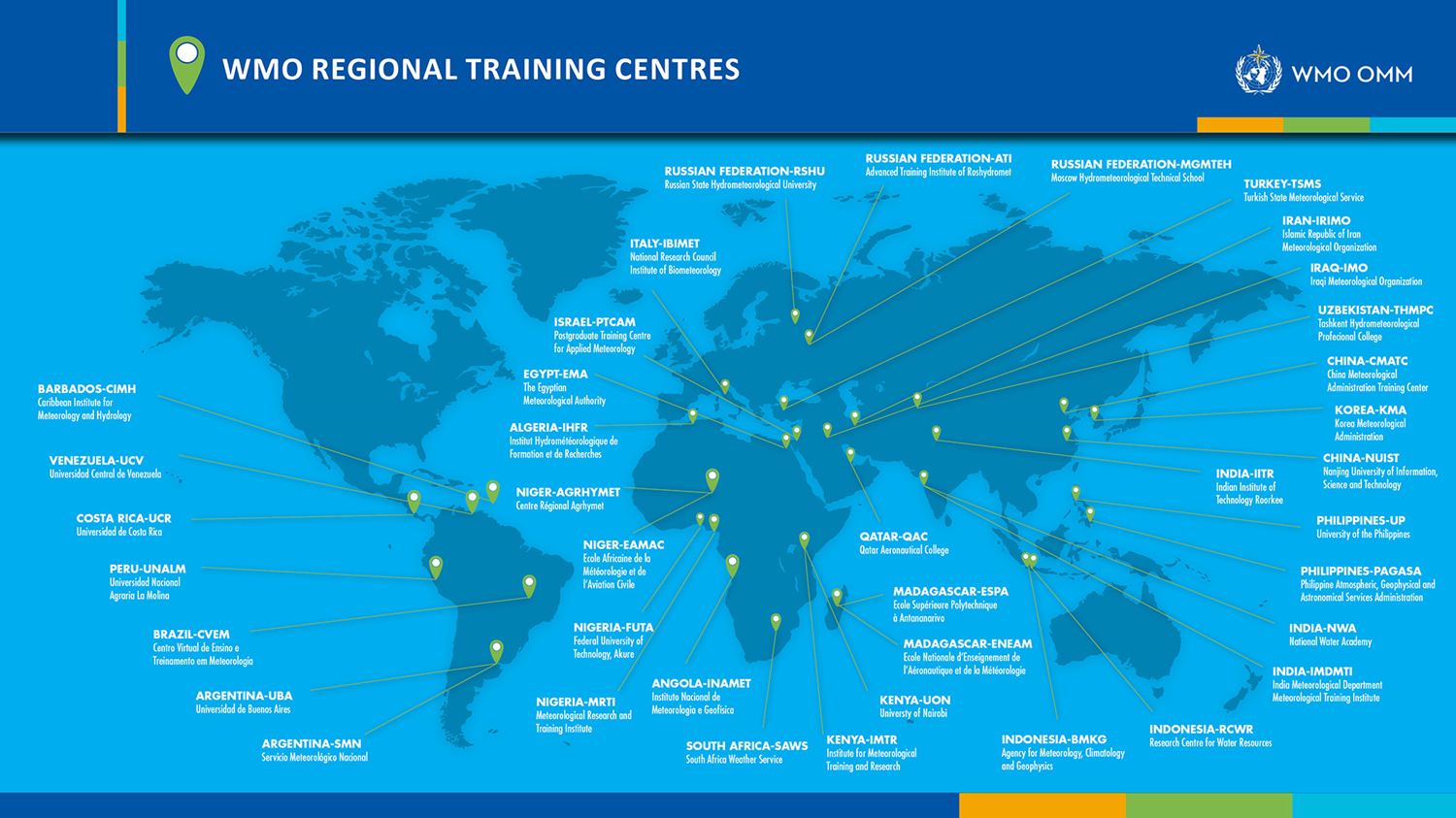 Network
Community
What is a Community?
Boundary: What makes it different?
Initiation: How do you become a member?
Shared Practices: What we do that gives meaning
Place: Physical and online gathering space
Stories: What we share about our successes and values
Growth: A path to follow in participation
see The Art of Community, Charles Vogl (2016)
Consolidated Fellowship Partners - MoUs
ETR Office Roles in Supporting the RTC network
[Speaker Notes: RTCs have been in existence for 50 years. 
In the last two years, they have served an average of 1000 students per year, with the majority served by a handful of centers. 
Large numbers of students is not the most important criteria—meeting key priorities of members is also a highly valued one.]
International Participants Served by WMO RTCs in 2018
Short-term support provided by WMO ETR Office in 2018
Fellowships Statistics for 2017
Definition of a Regional Training Center
A national education and training institution, or group of institutions recognized by Congress or the Executive Council (following recommendation by the relevant WMO Regional Association) as:

Providing education and training opportunities for WMO Members in the Region, particularly NMHS staff;

Providing advice and assistance on education and training matters to other WMO Members; and

Promoting education and training opportunities in weather, water and climate for WMO Members.

These activities are undertaken in accordance with WMO regulations and guidelines. An institute supported by multiple Members to provide such services could also be recommended by the relevant regional association as an RTC.
Competencies of an RTC (1/3)
Identifying learning needs

Processes to gain information about the education and training needs of the Region.

Designing the learning service

Select methods of learning approprite to the curriculum, learning outcomes, and learners.
Carry out activities according to  the standards and guidance material issued by WMO.
Provide courses and other resources and activities that address the expressed needs of the Region.
Competencies of an RTC (2/3)
Delivering the learning service

Help to meet learning needs identified by the regional association.
Have competent instructors in terms of their scientific/technical ability and training expertise.
Host an environment conducive to learning (learning resources, buildings, ICT, training facilities.

Assessing learning and evaluating the learning service

Assesses the knowledge and competency of students.
Documents activities and outcomes in a quality management system.
Provide students with a record of their successfully completed education and training.
Measure the effectiveness and quality activities, including obtaining feedback from stakeholders.
Competencies of an RTC (2)
Administering and managing the learning service

Have adequate administration, governance, planning, staffing, continuous professional development, reporting and self-assessment.
Have a national accreditation for vocational training or demonstrate compliance with either ISO 29990:2010 or WMO Guidelines for ETR providers (WMO-No. 1114) 
Share an annual report on activities, including plan for the next 12 months and future outlook.
Be open to students from all countries in the Region and, if possible, to interested countries in other Regions
Have appropriate services in place to support international/regional students.
Role and Operations of RTCs
RTC Director Role in Supporting the RTC
Monitor and plan the RTC component’s activities in accordance with the needs of the region.
For vocational training activities, use processes consistent with WMO guidance. 
Develop and maintain the disciplinary and training expertise of RTC staff
Maintain adequate training and ICT infrastructure.
Submit annual reports about the RTC component’s activities.
Promote the RTC component’s services to Members.
Work with other RTC components to coordinate activities and share resources and experiences.
Seek additional funding and resource opportunities.
RTC Coordinator Role in Supporting RTCs
Coordinate the overall activities of the RTC components.
Coordinate preparation of annual reports about the RTC’s activities for submission to the Permanent Representative.
Coordinate promotion about the RTC’s services to Members through regular communication
Promote the sharing of resources and experience between the RTC components.
Ensure the RTC components collaborate and of each other’s education and training activities.
Support the RTC components in seeking additional funding and resource opportunities.
Permanent Representative Role in Supporting RTCs
Inform WMO if the Director of the RTC changes
Ensure ongoing communication between the RTC and the regional association
Promote support of the RTC through national and international funding mechanism
Review and approve annual reports on the RTC activities to be submitted to WMO
Collaborate with other PRs  that host RTCs
Advocate for the RTC to comply with national and WMO standards and guidelines, and keep pace with evolving technological and education developments
Regional Association Role in Supporting RTCs
Prioritize education and training needs of the regional association at least every four years
Keep aware of the activities and plans of each RTC component via the annual reports they provide
Provide feedback to the RTCs, Members and Secretary-General on whether the RTCs are meeting the needs of the regional association.
Contribute to external reviews of the RTCs.
At RA sessions, recommend RTCs to WMO Executive Council for consideration for confirmation based on EC criteria.
Promote the activities and use of the RTCs by Members of the regional association.
Seek funding and resource opportunities to support and expand the work of the RTCs.
RTC Roles and Responsibilities
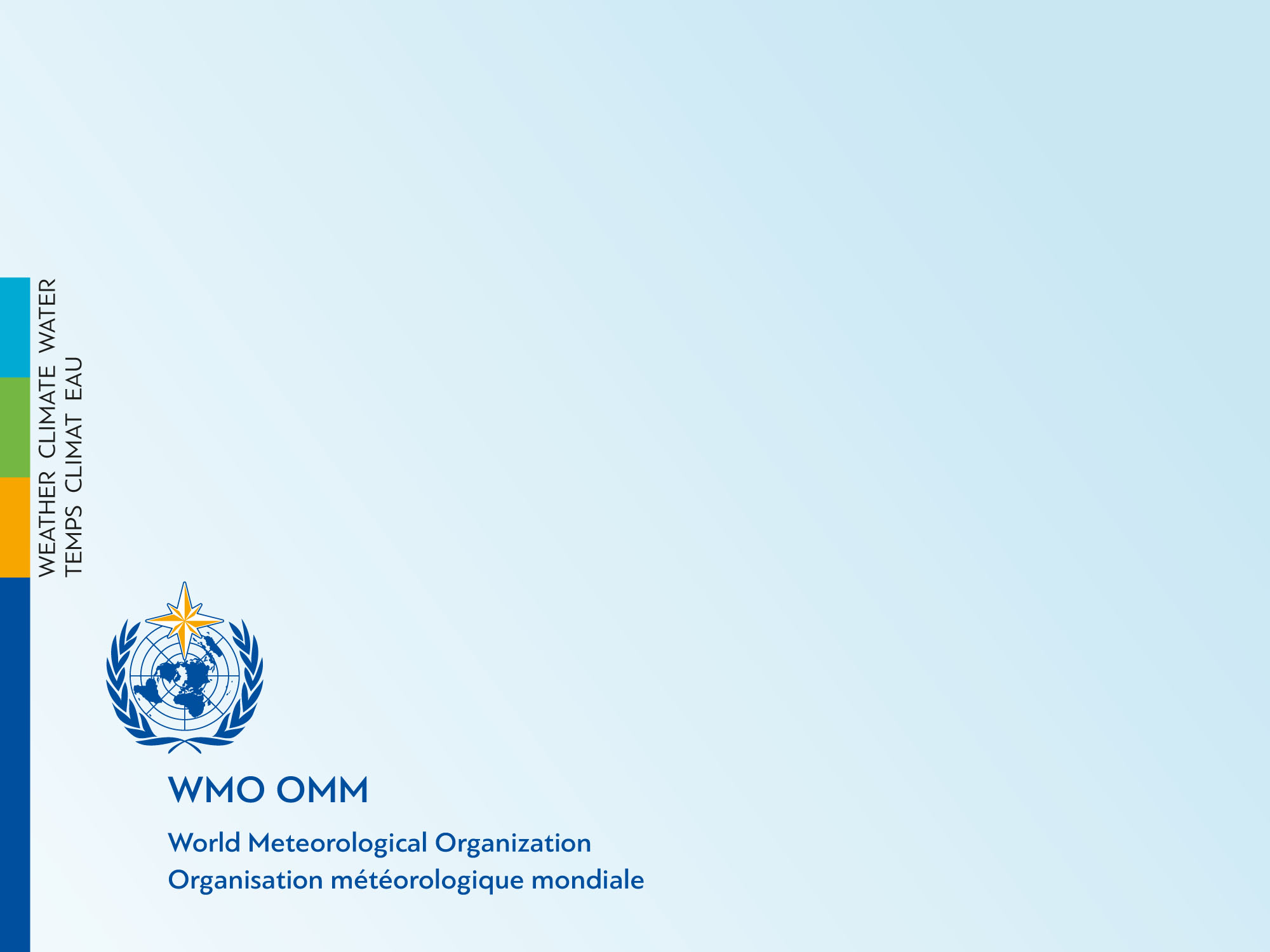 Thank you
Merci